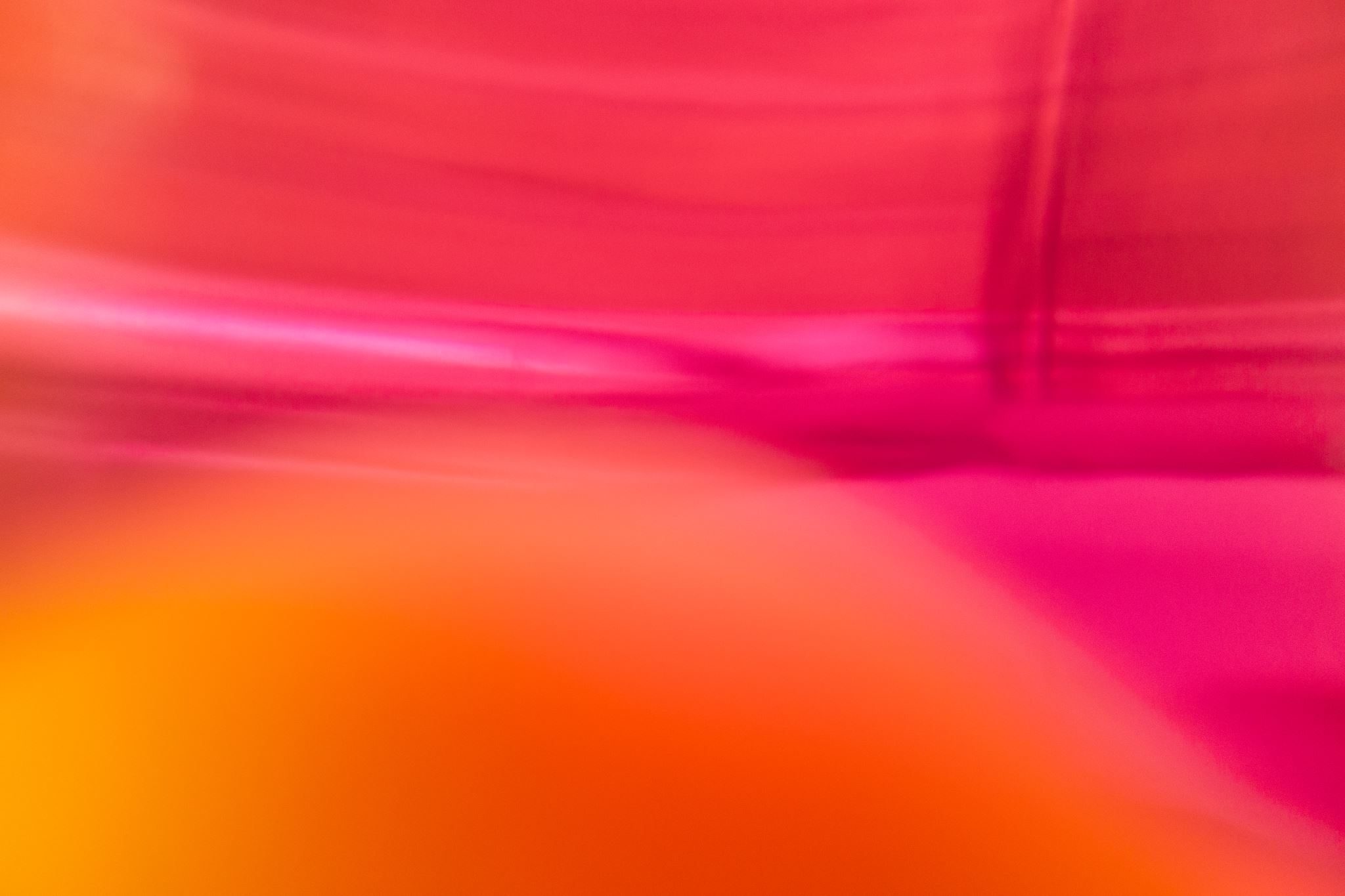 Faith of our fathers, living still
History of Catholicism
With Fr Jonathan Morse, Ph.D
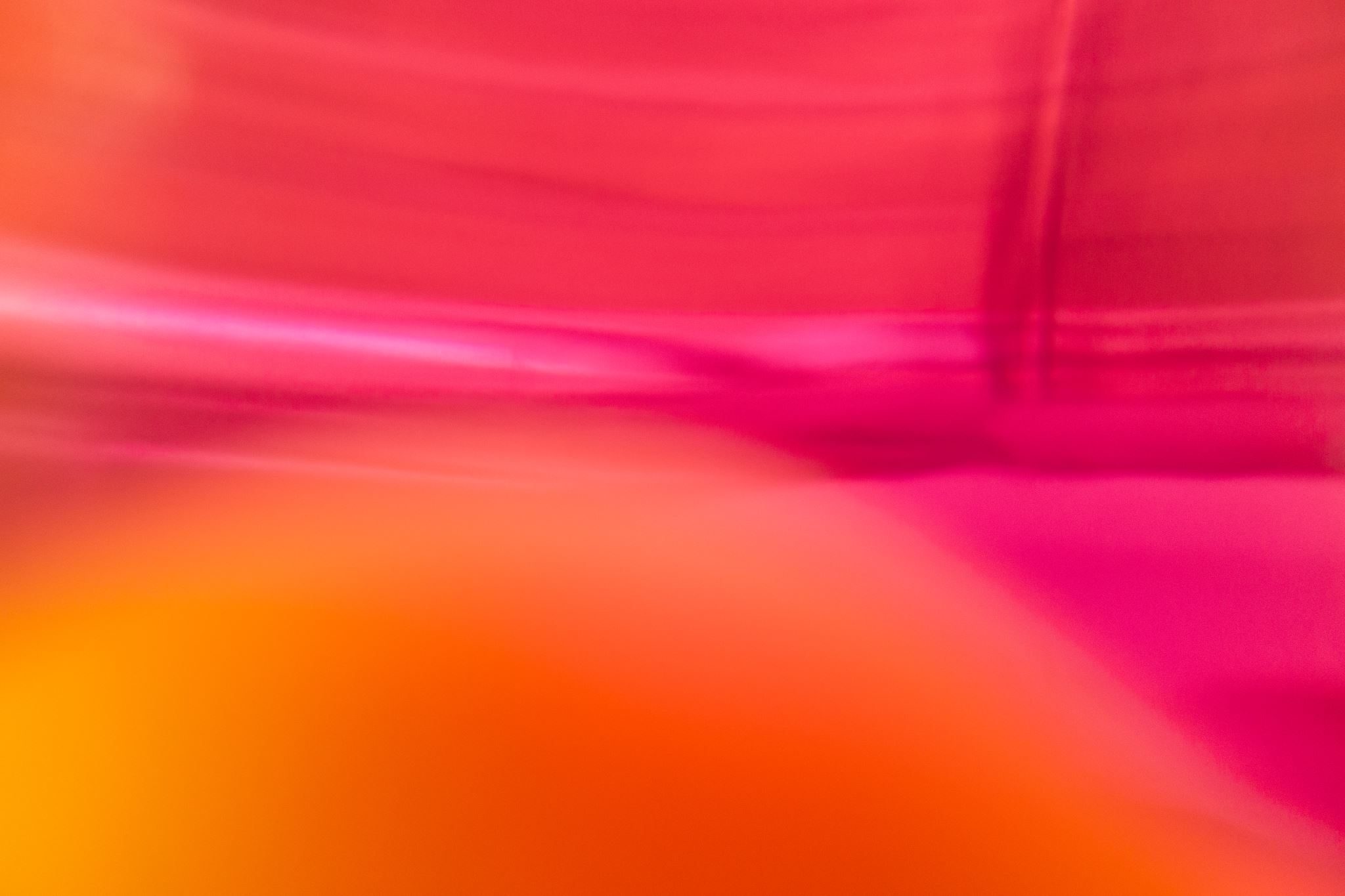 Faith of our fathers, living still
Faith of our Fathers! living stillIn spite of dungeon, fire, and sword:Oh, how our hearts beat high with joyWhene'er we hear that glorious word.Faith of our Fathers! Holy Faith!We will be true to thee till death.
History of Catholicism
Episode 1
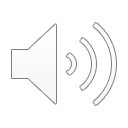 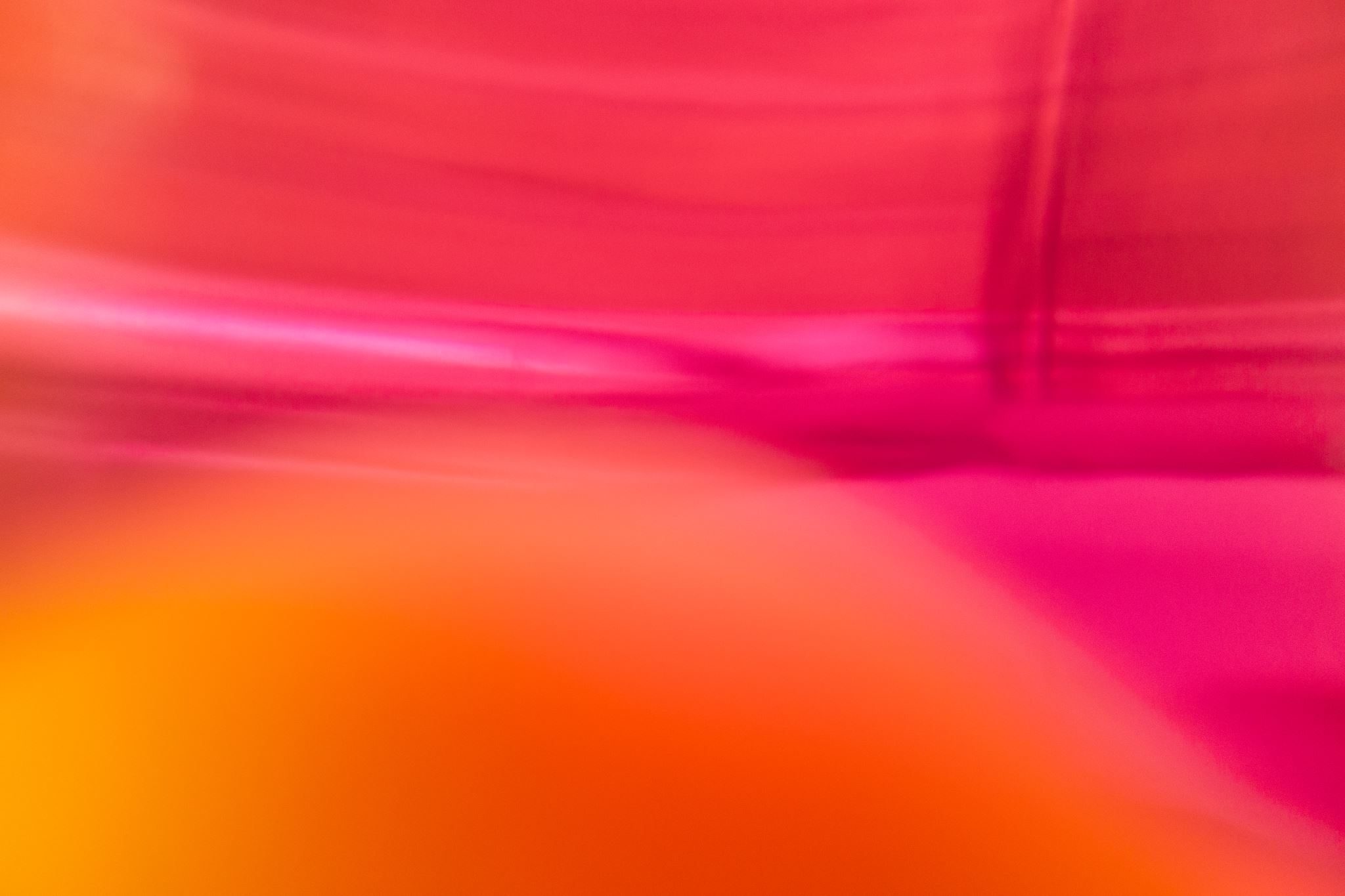 Faith of our fathers, living still
Our Fathers, chained in prisons dark,Were still in heart and conscience free:How sweet would be their children's fate,If they, like them, could die for thee!Faith of our Fathers! Holy Faith!We will be true to thee till death.
History of Catholicism
Episode 1
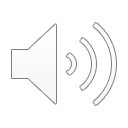 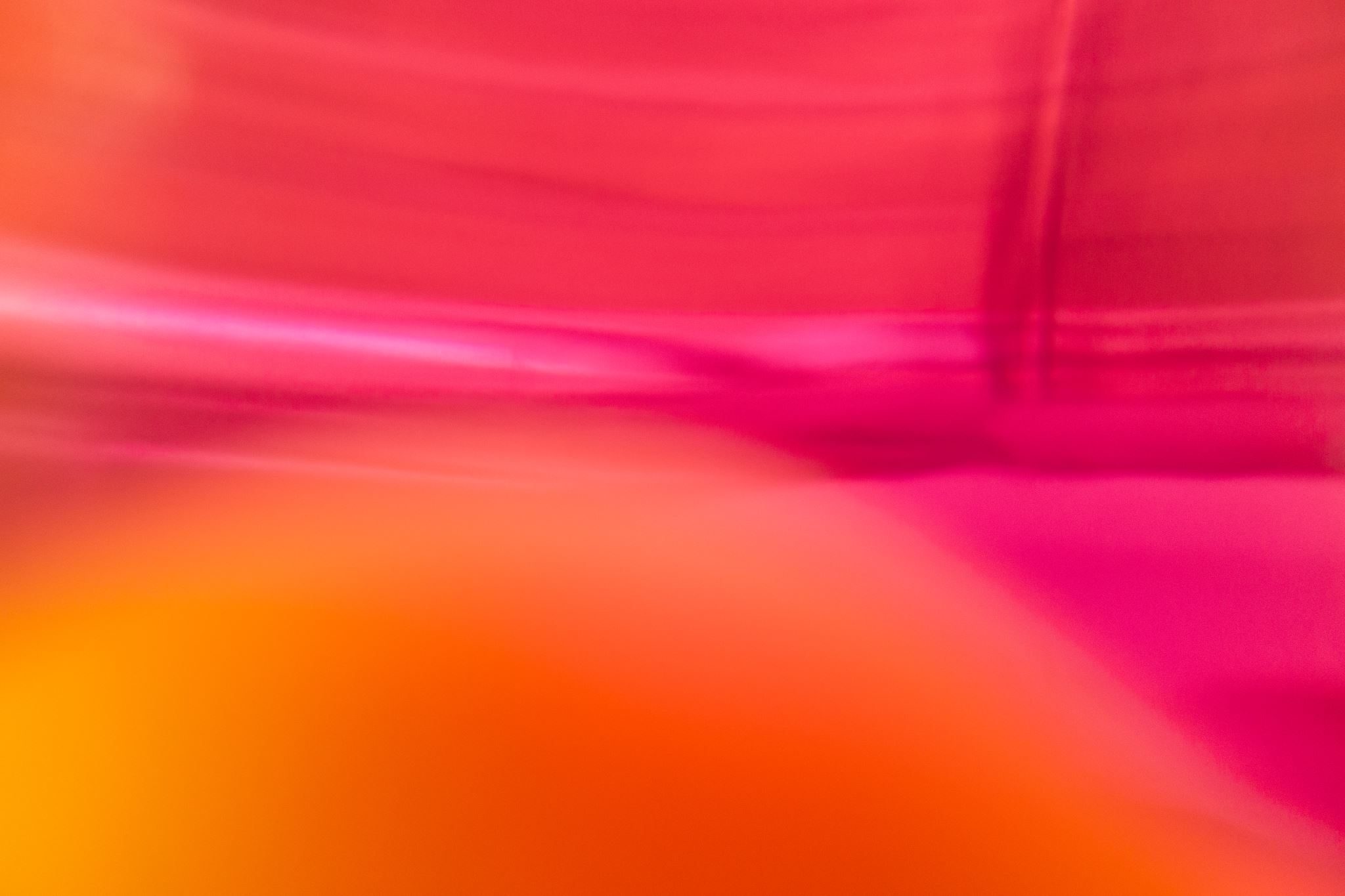 Faith of our fathers, living still
Faith of our Fathers! Mary's prayersShall win our country back to thee:And through the truth that comes from GodEngland shall then indeed be free.Faith of our Fathers! Holy Faith!We will be true to thee till death.
History of Catholicism
Episode 1
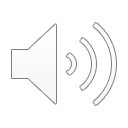 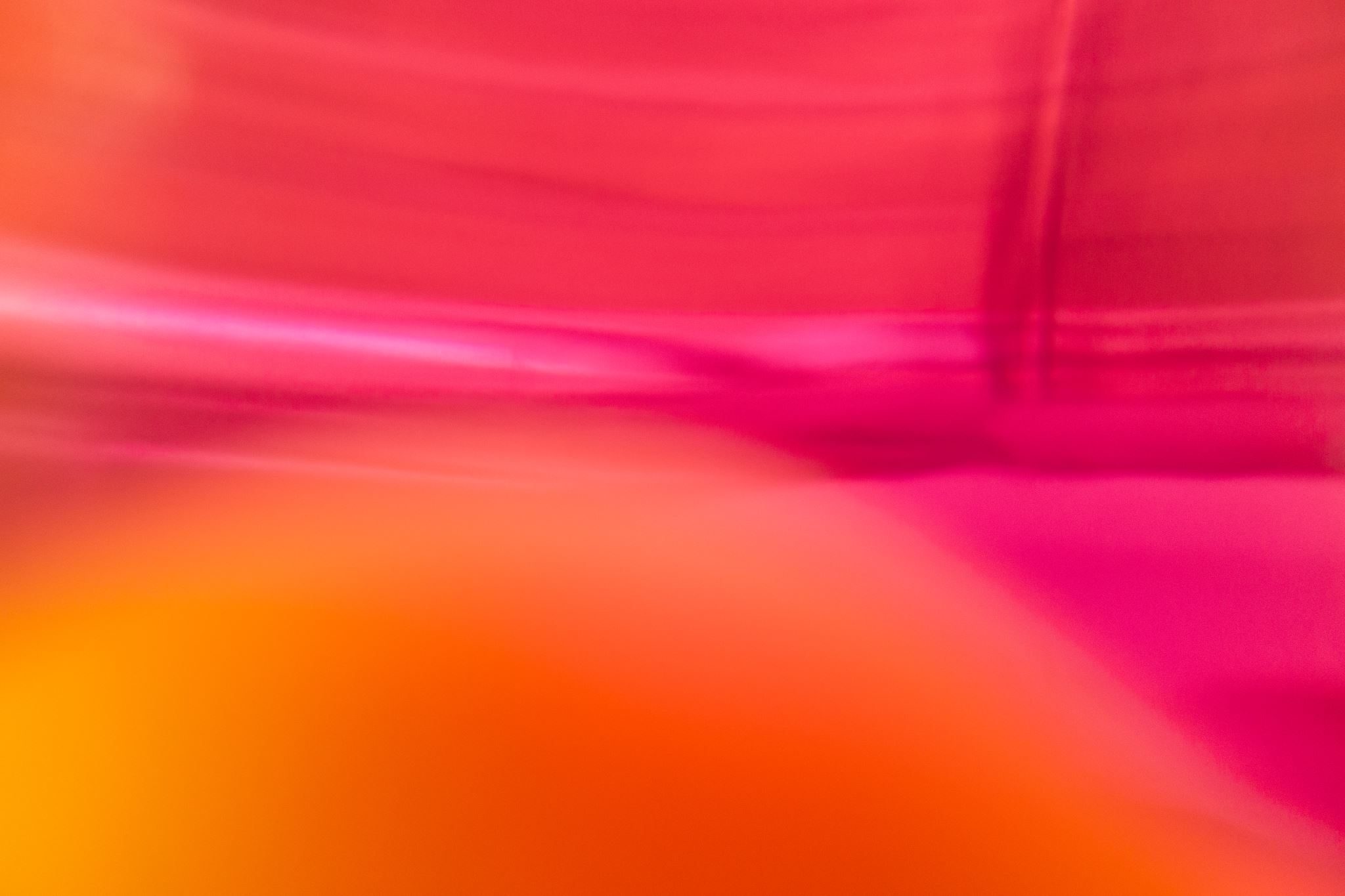 Faith of our fathers, living still
Faith of our Fathers! we will loveBoth friend and foe in all our strife:And preach thee too, as love knows howBy kindly words and virtuous life:Faith of our Fathers! Holy Faith!We will be true to thee till death.
History of Catholicism
Episode 1
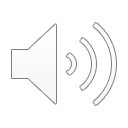 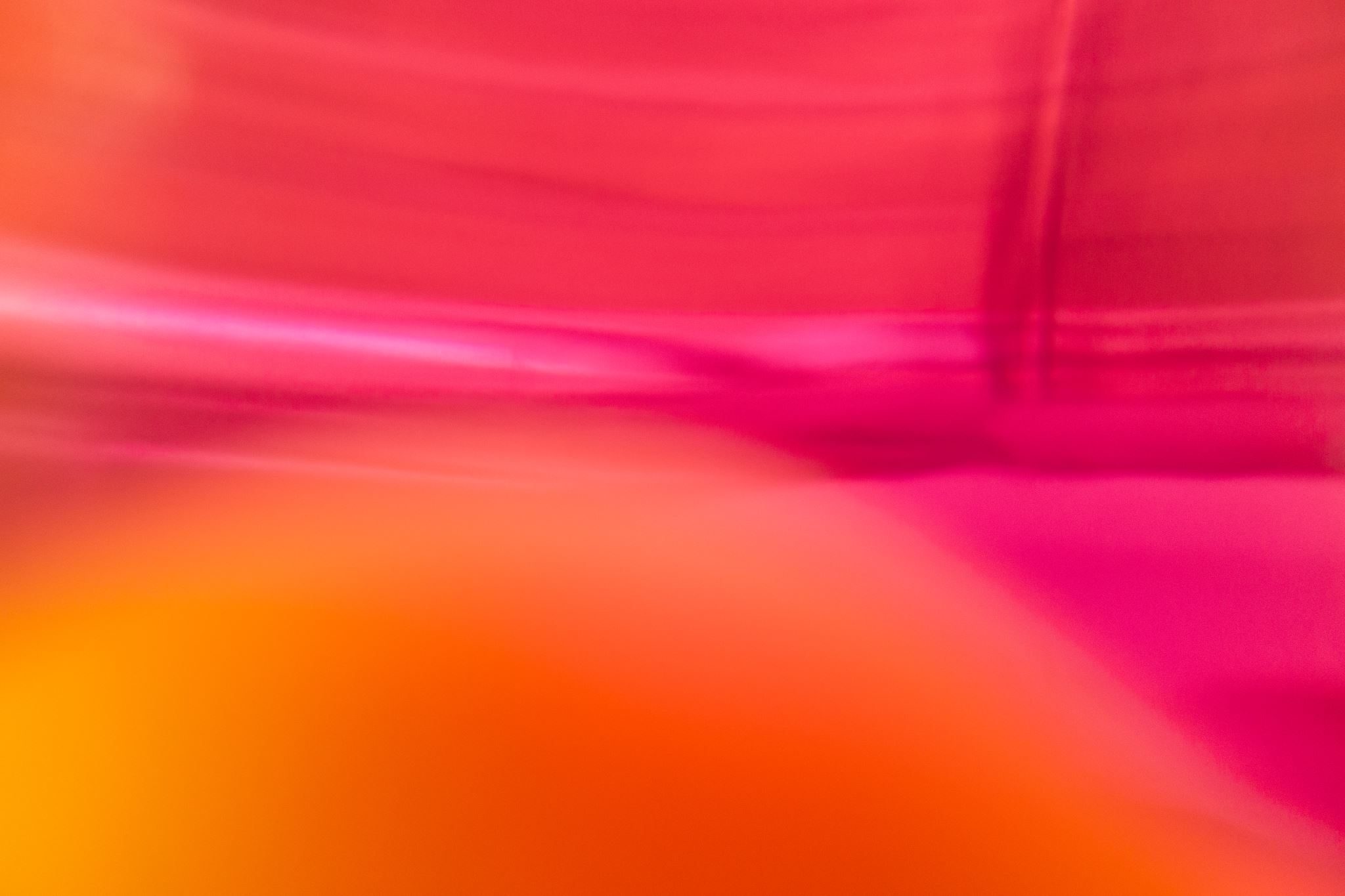 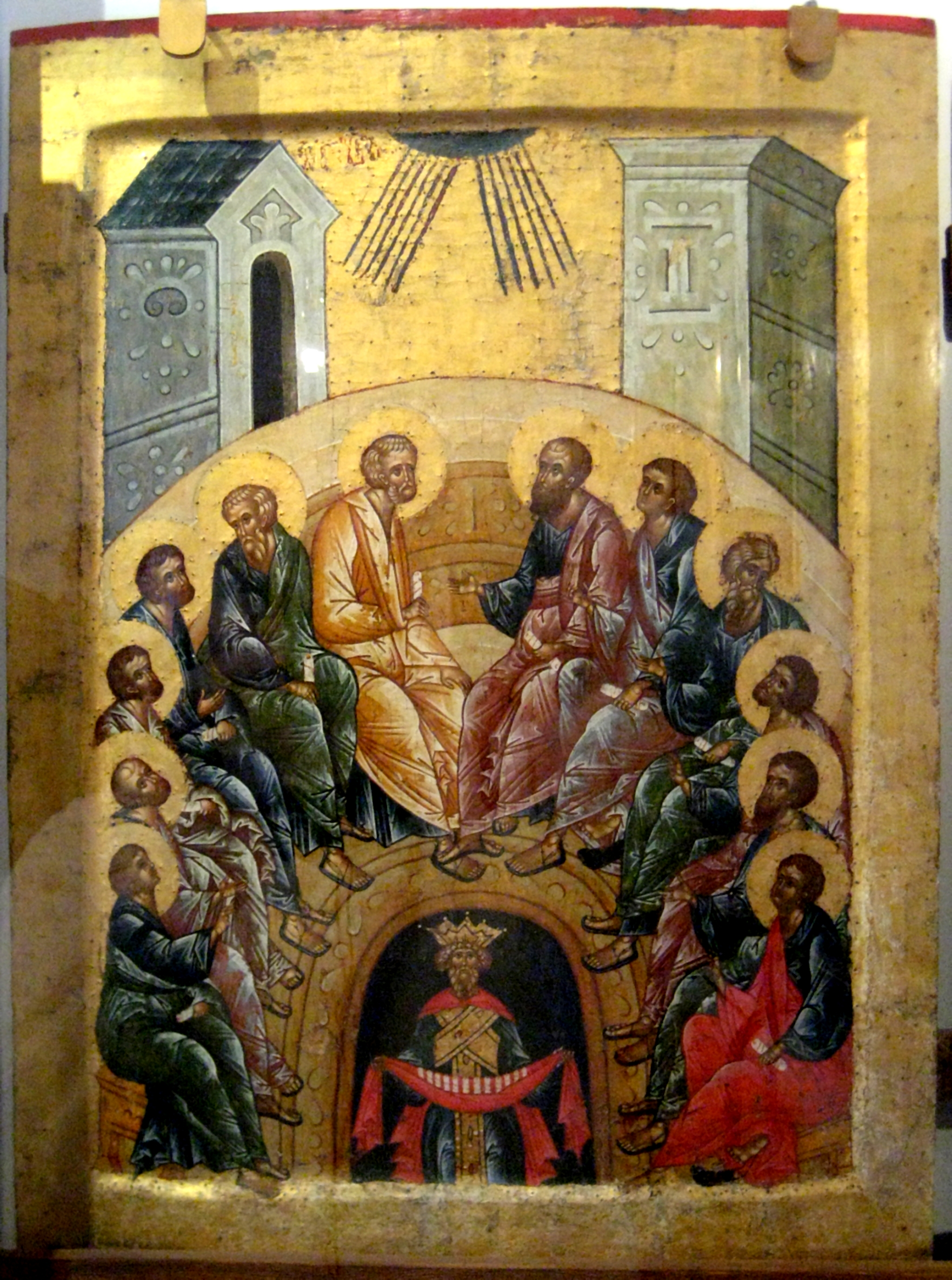 Faith of our fathers, living still
History of Catholicism
Episode 1 Pentecost
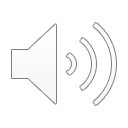 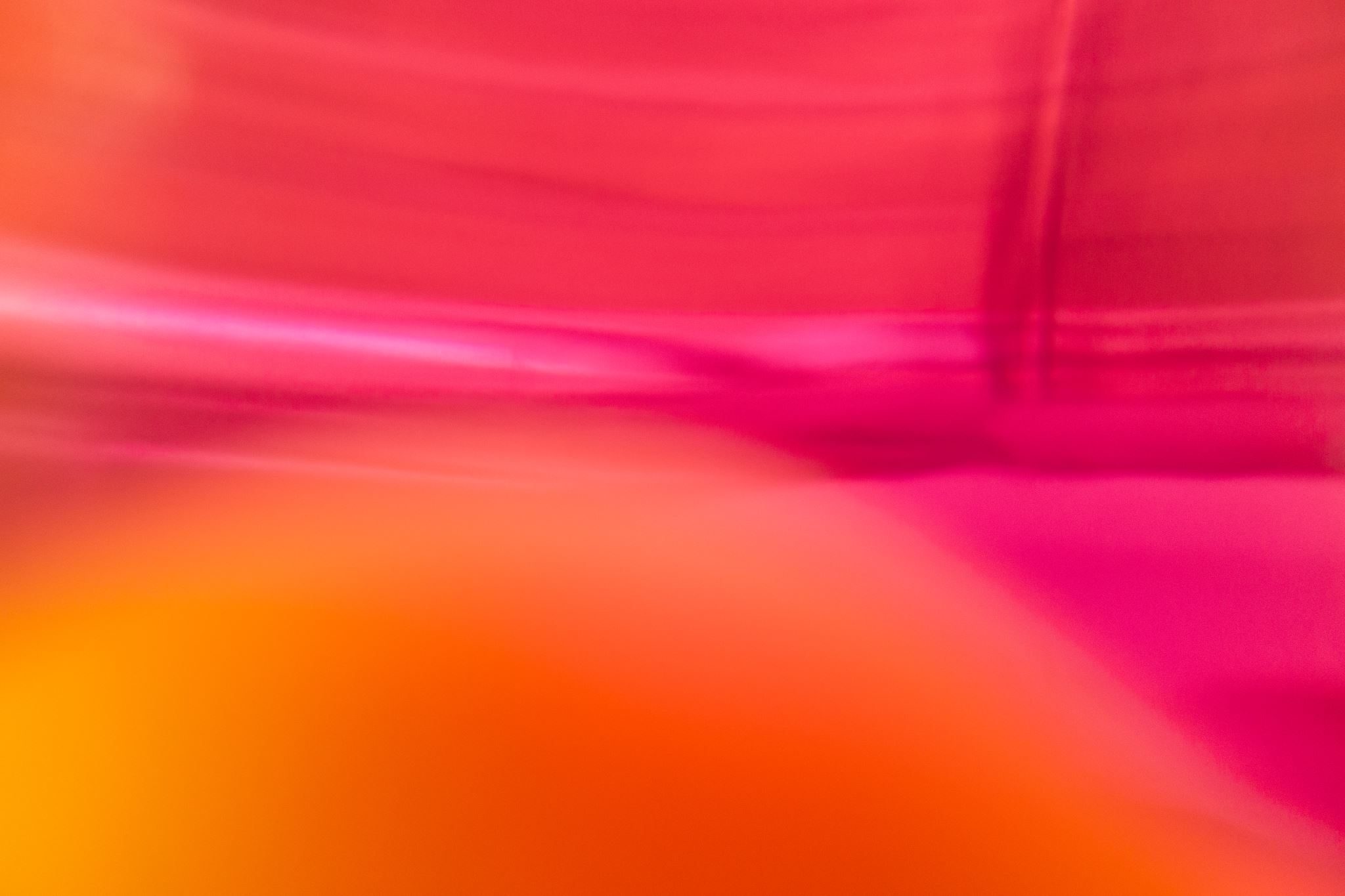 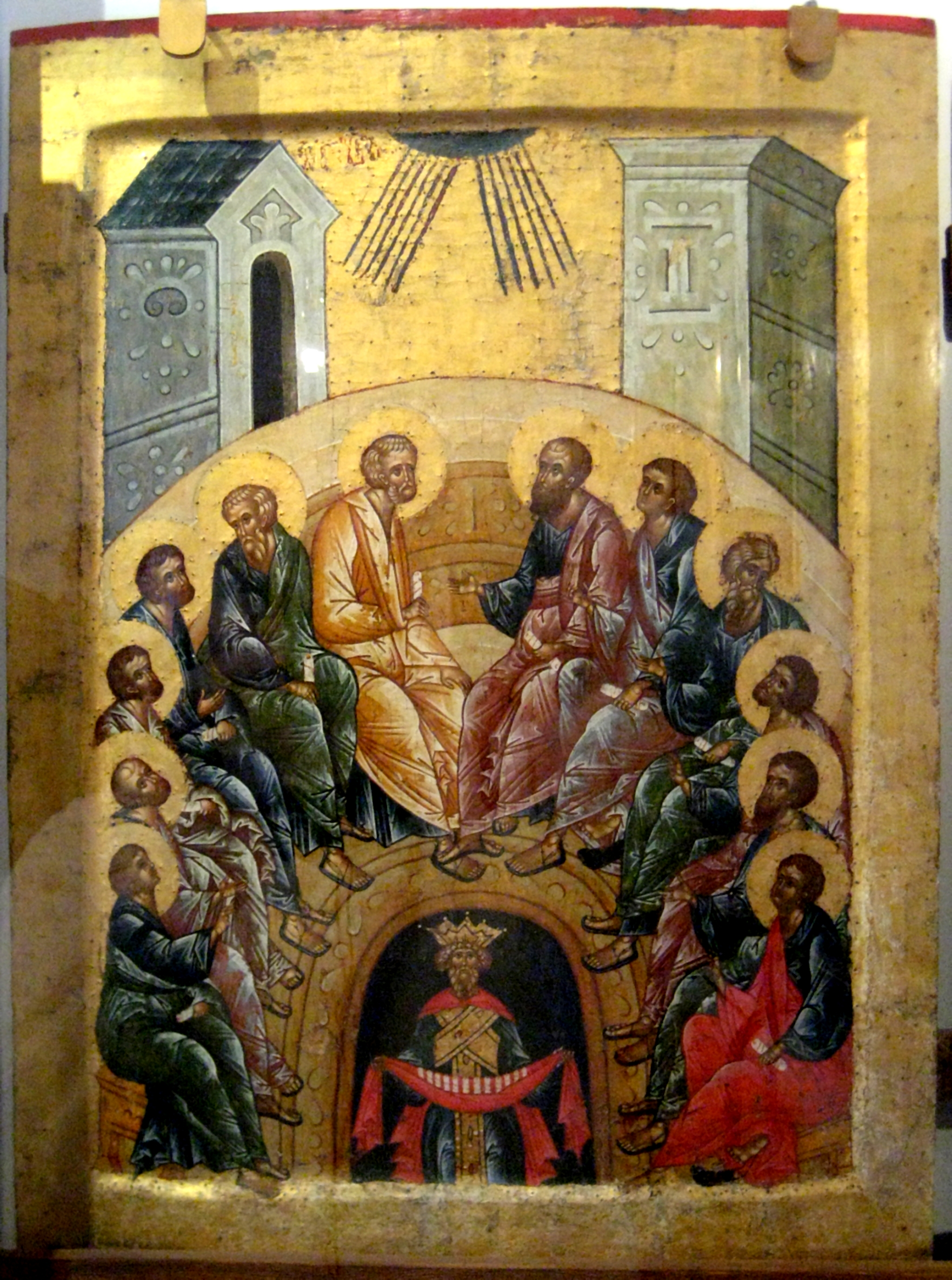 Faith of our fathers, living still
History of Catholicism
Episode 1 Pentecost
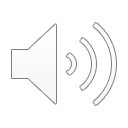 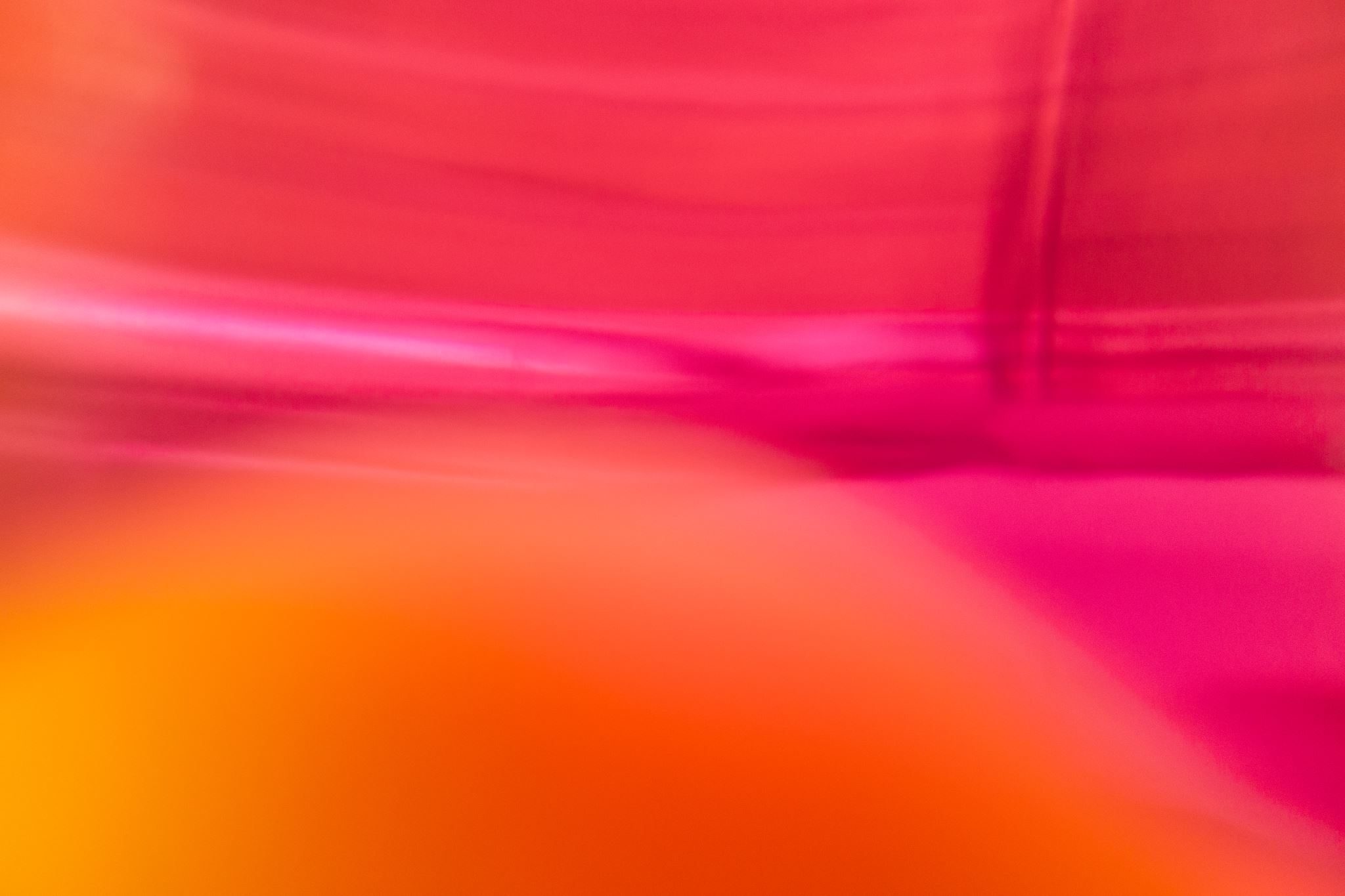 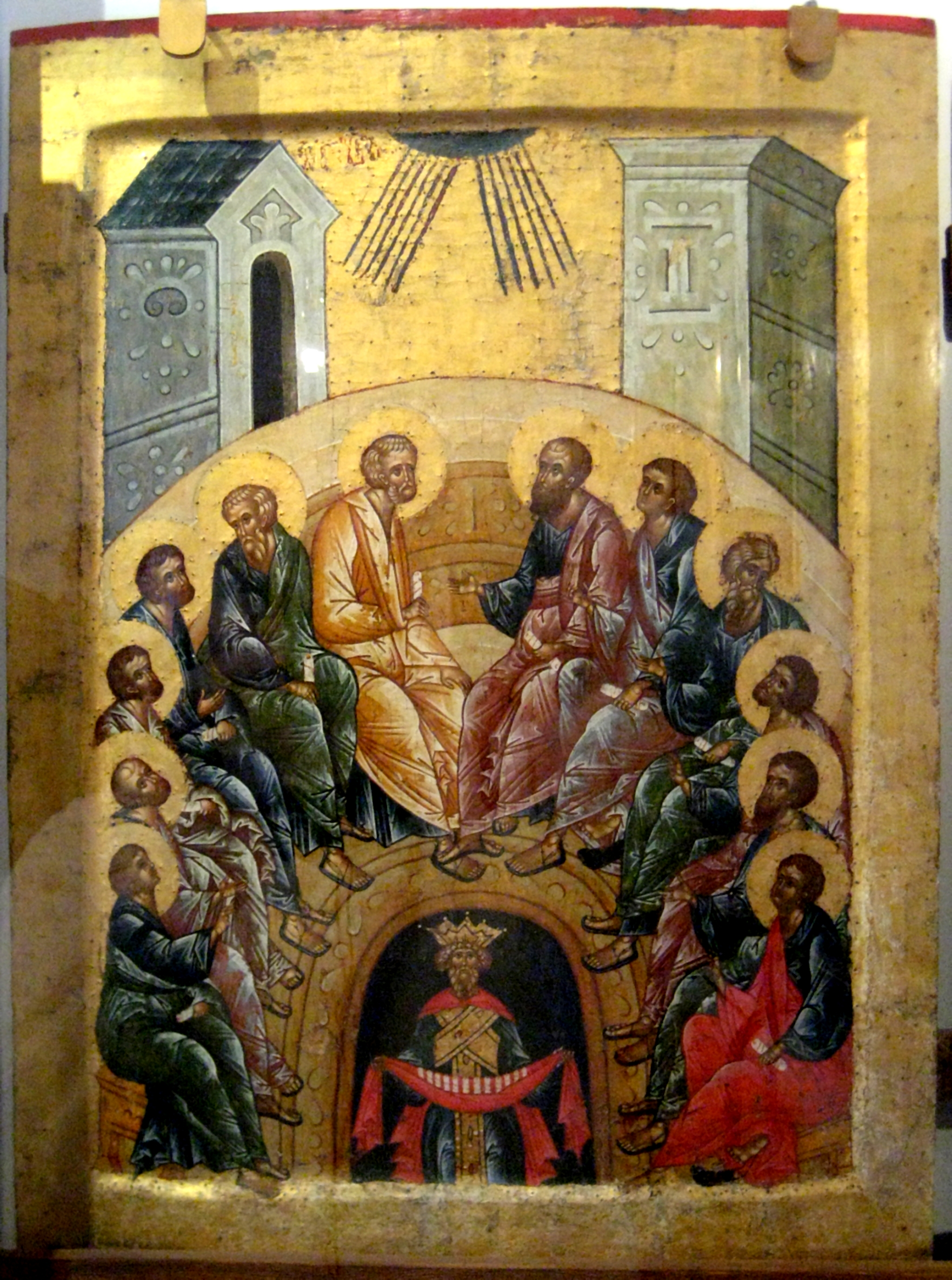 Faith of our fathers, living still
History of Catholicism
Episode 1 Pentecost
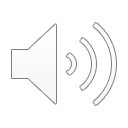 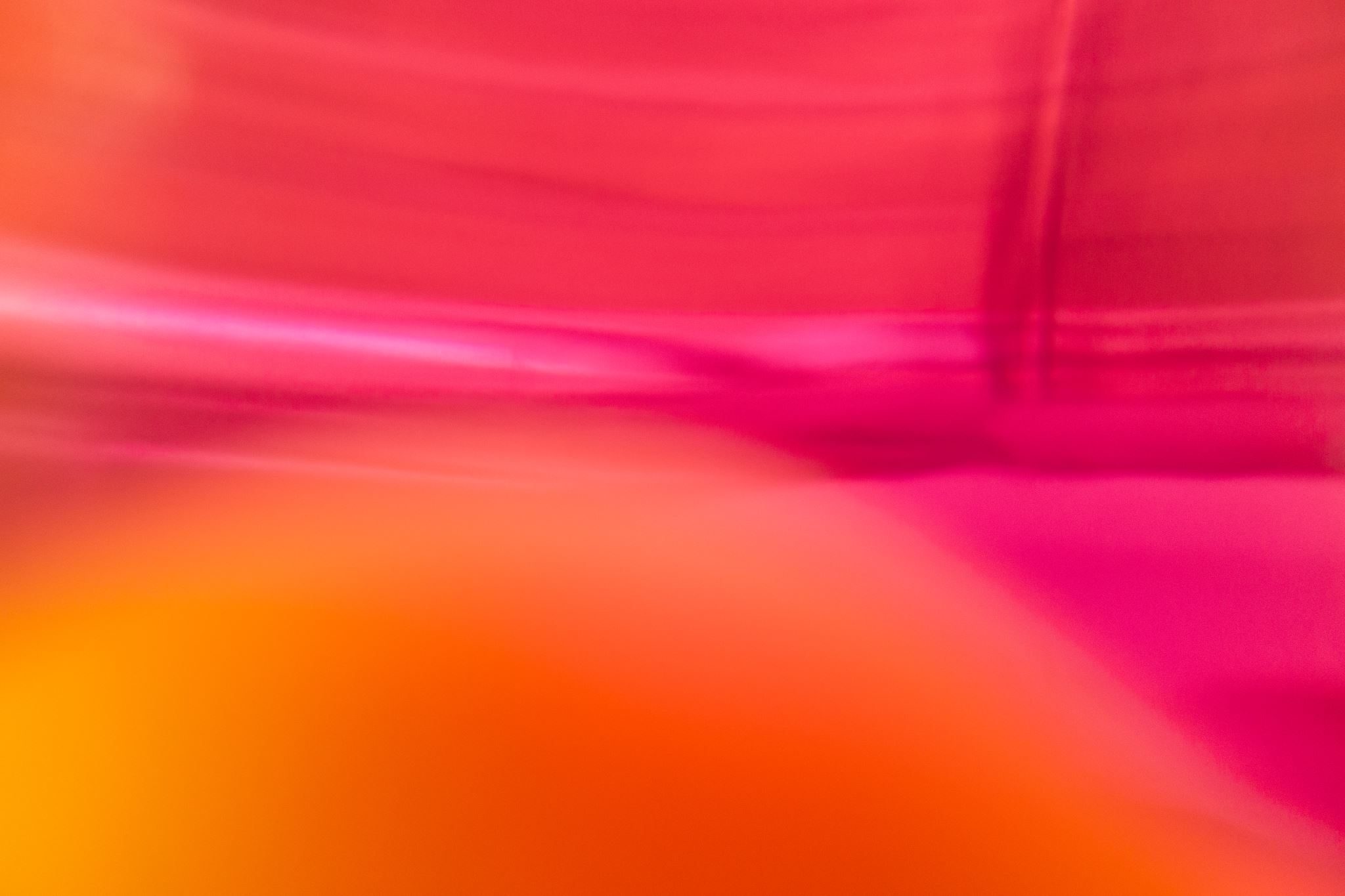 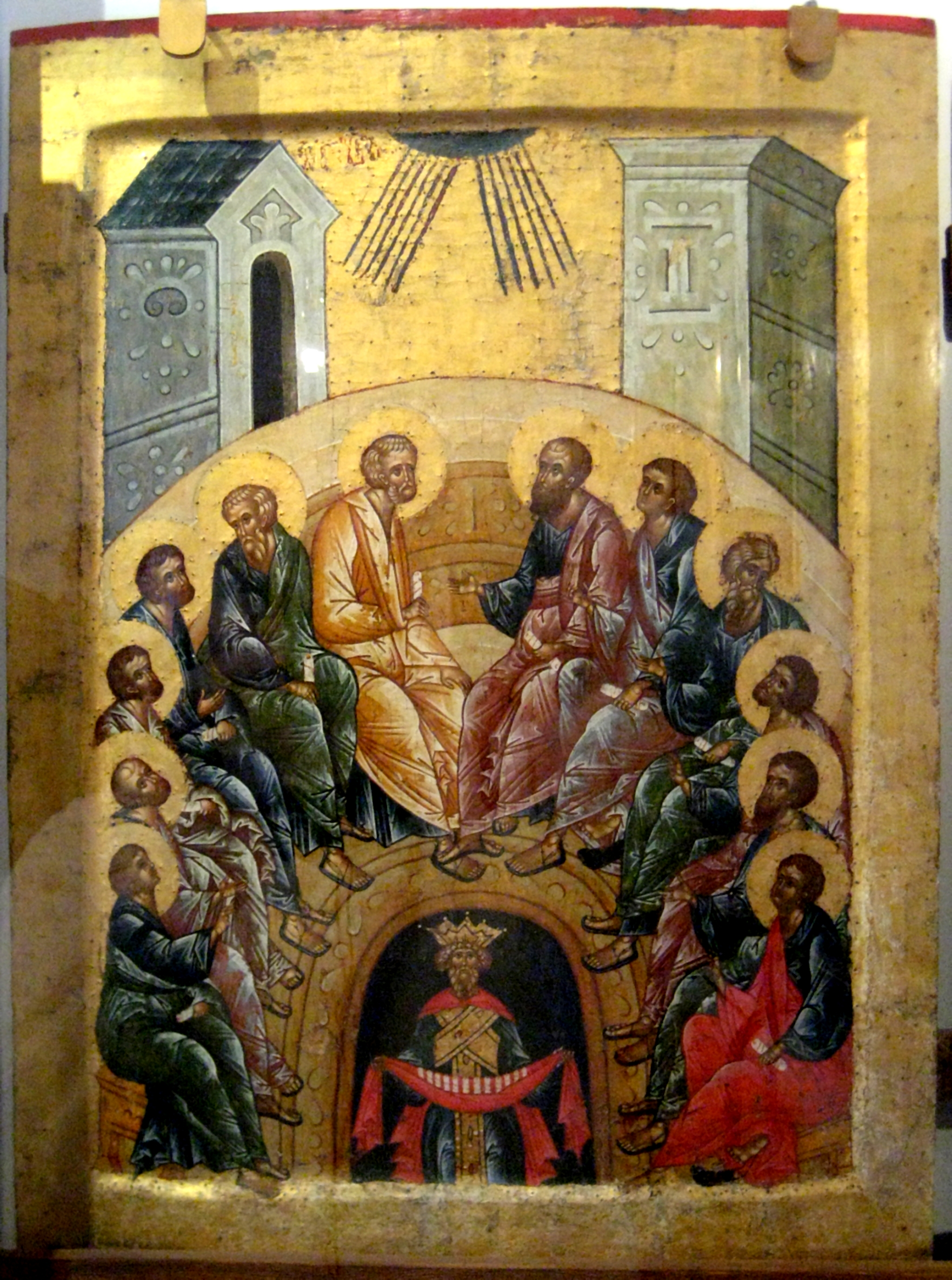 Faith of our fathers, living still
History of Catholicism
Episode 1 Pentecost
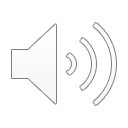 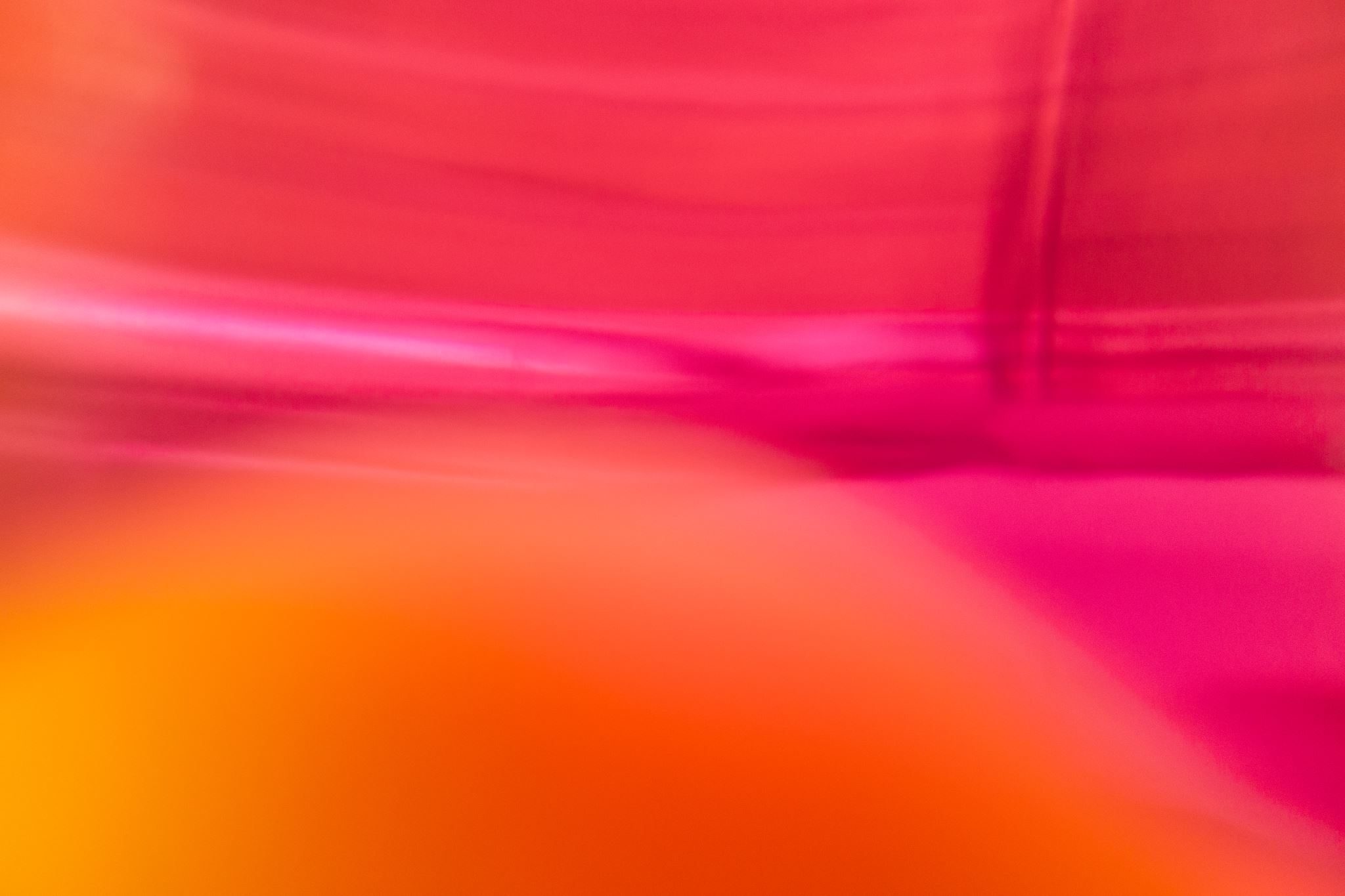 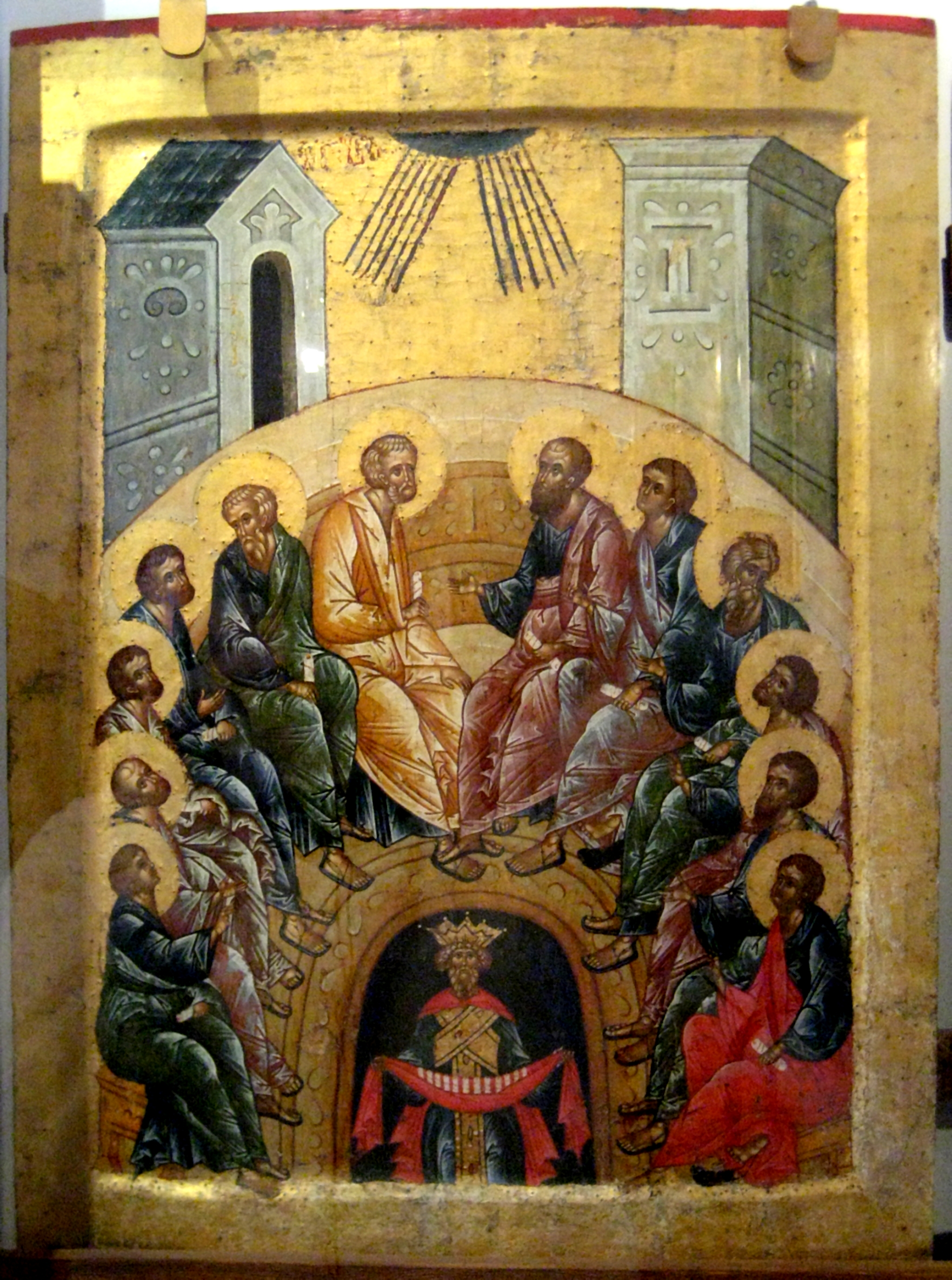 Faith of our fathers, living still
History of Catholicism
Episode 1 Pentecost
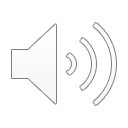 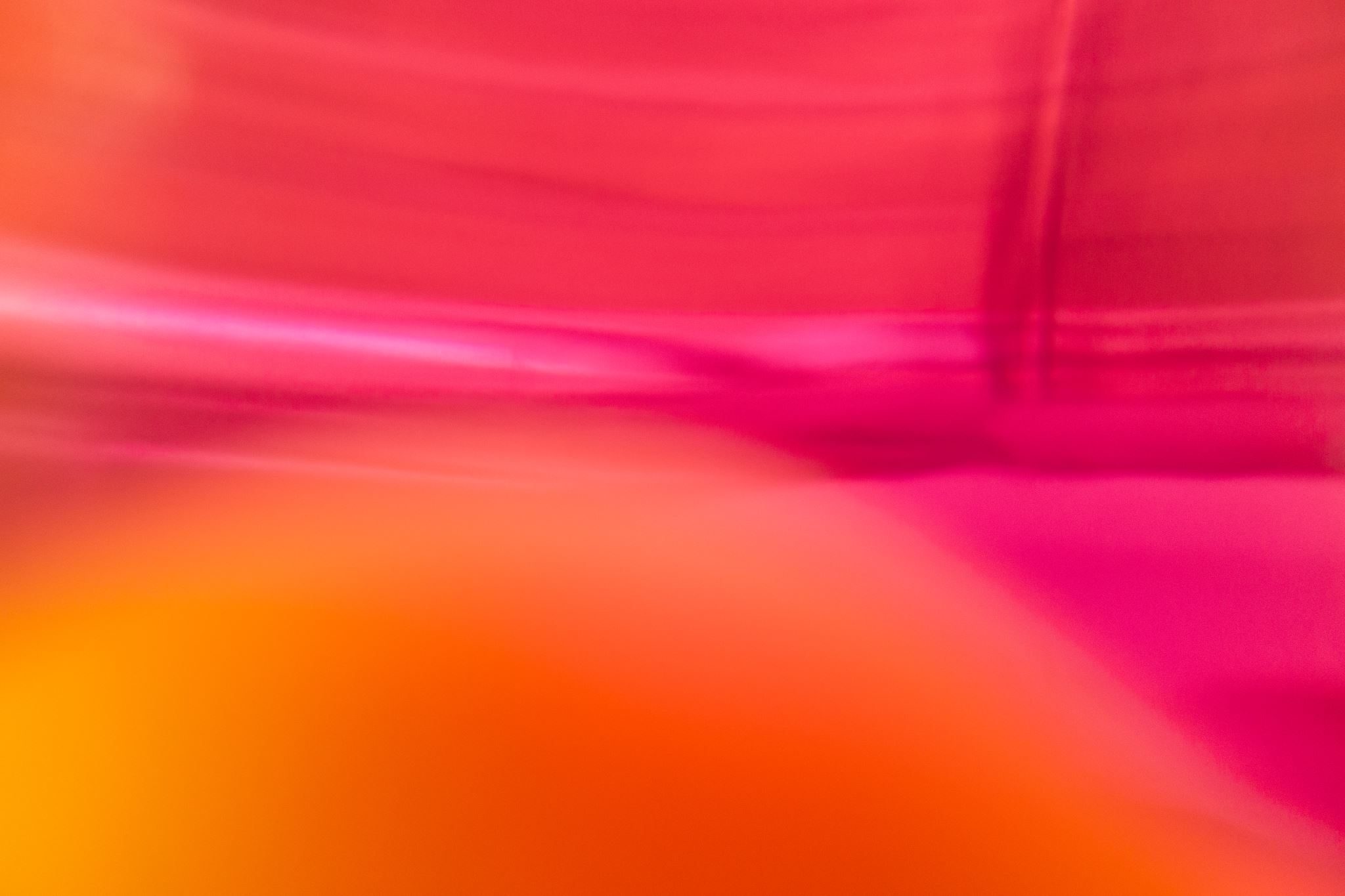 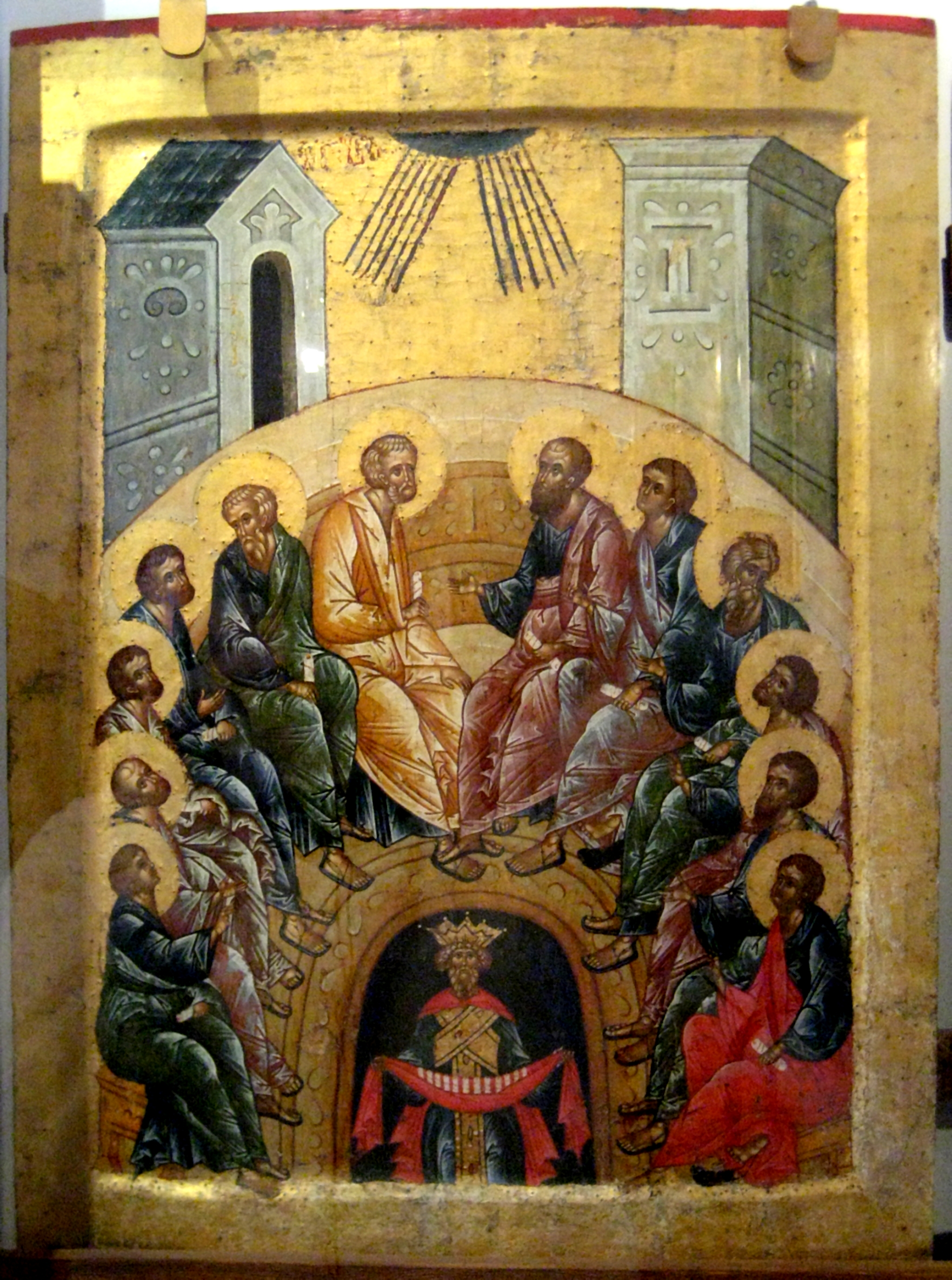 Faith of our fathers, living still
History of Catholicism
Episode 1 Pentecost
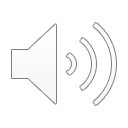 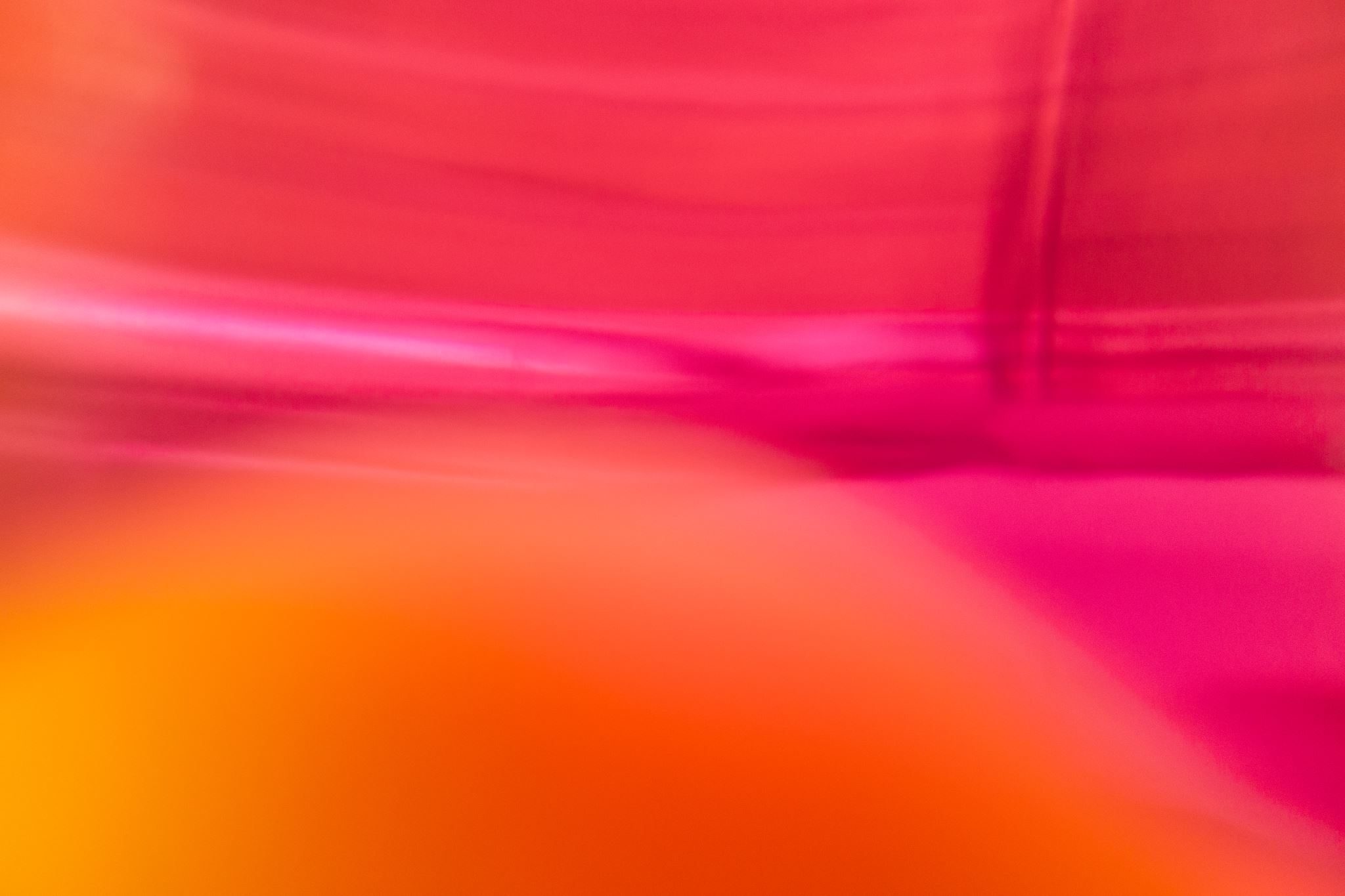 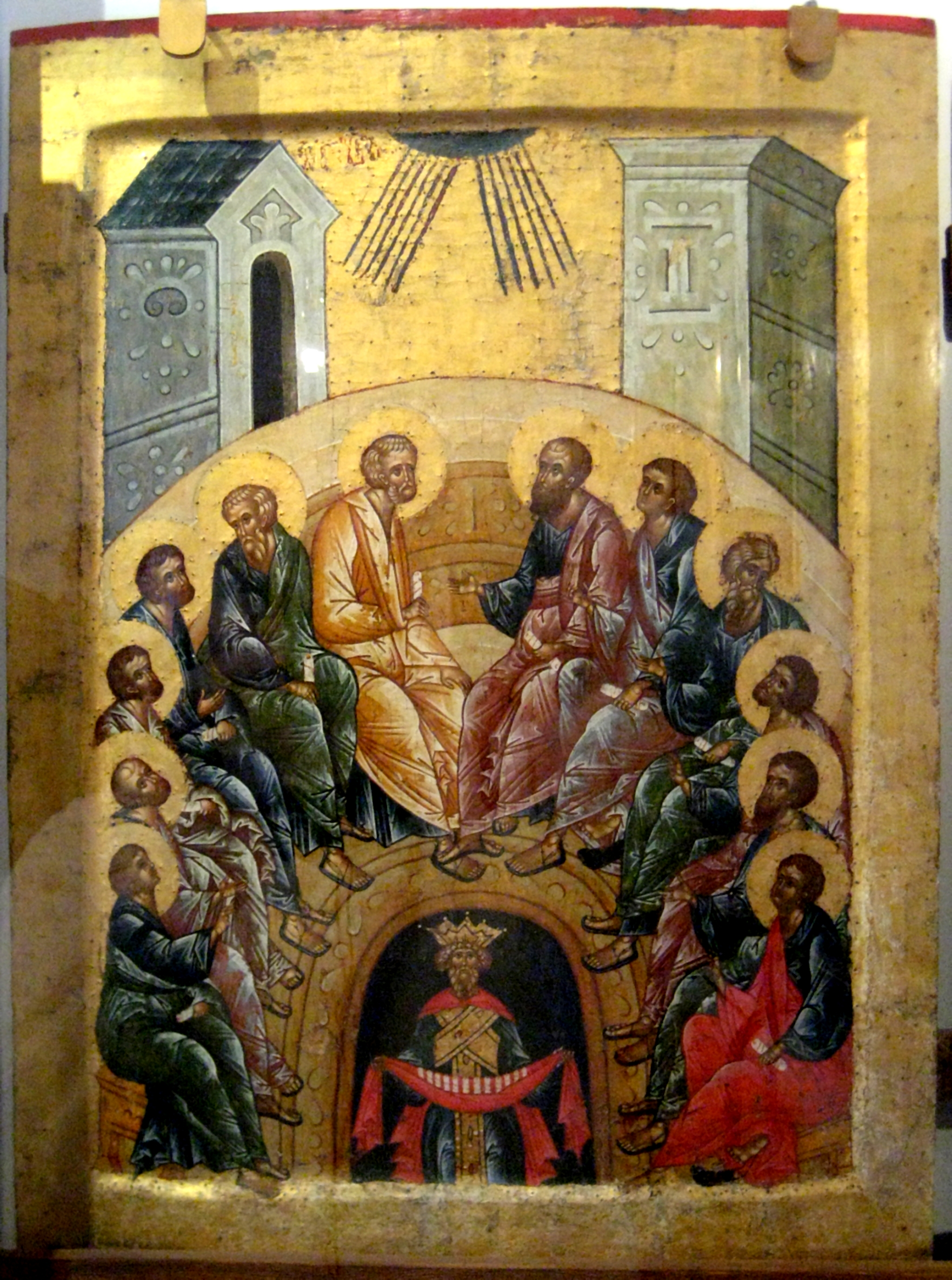 Faith of our fathers, living still
History of Catholicism
Episode 1 Pentecost
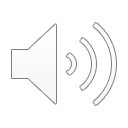 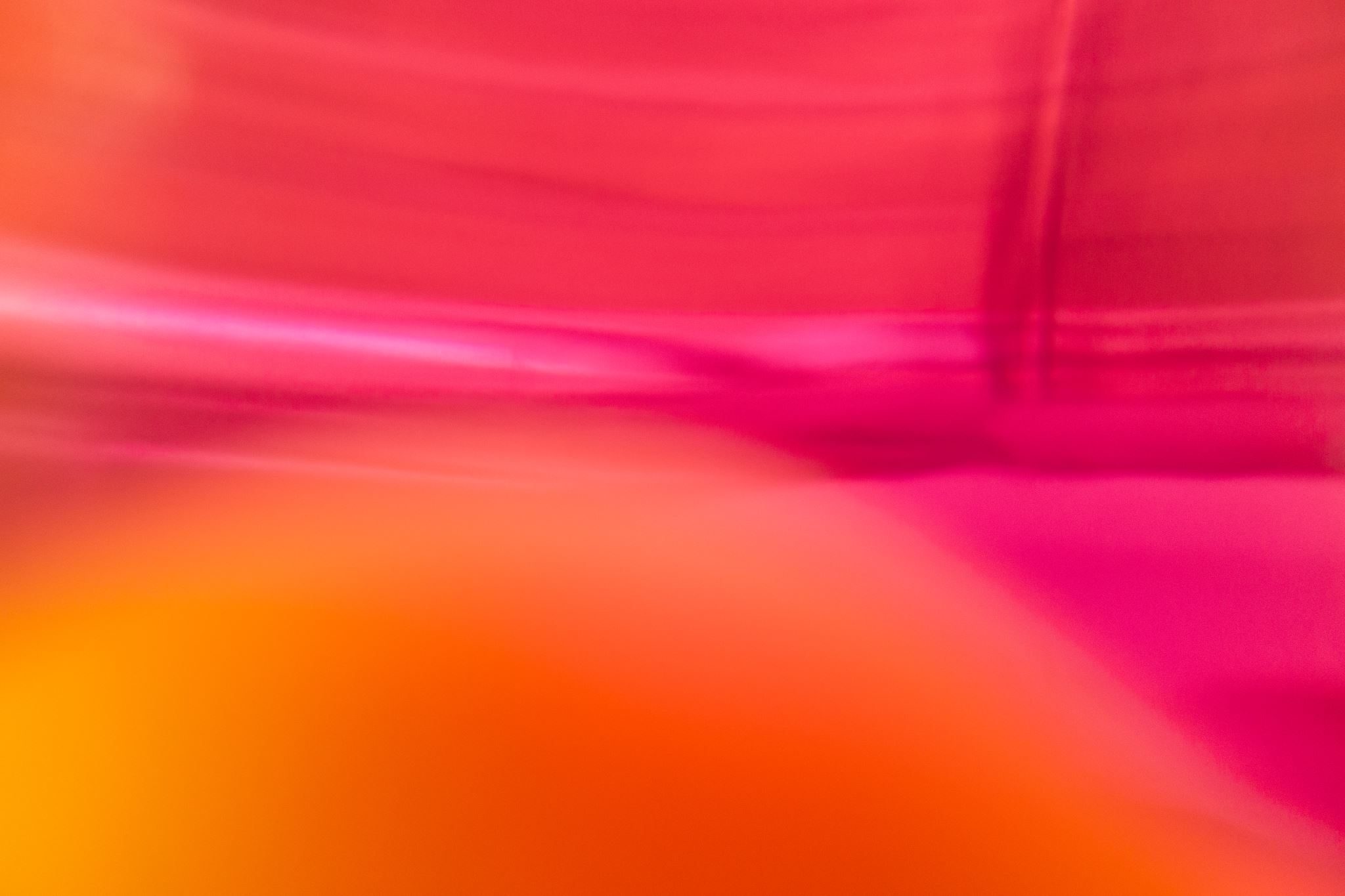 Why Should we study?

Undesrtand the New Testament Better

St Ignatius of ntioch

What is a Church Father?

What is the criteria to be a Father?
Faith of our fathers, living still
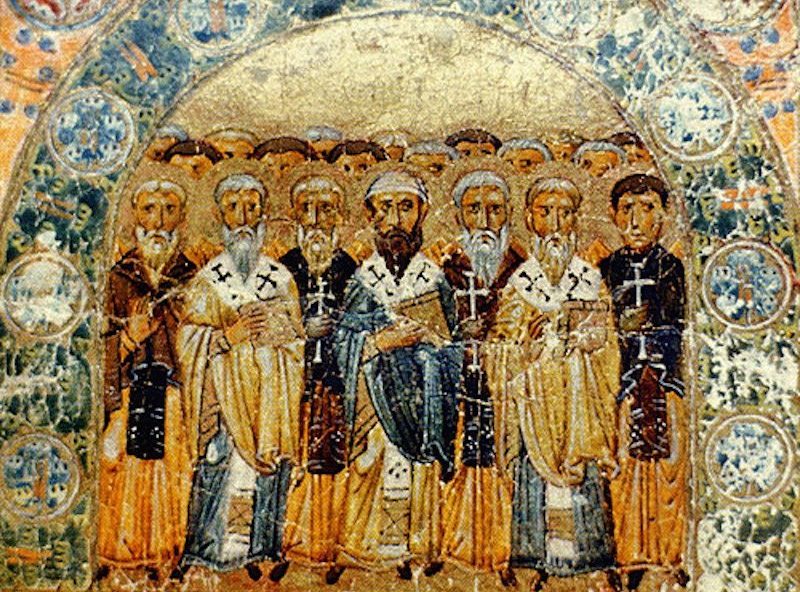 History of Catholicism
Episode 1 Church Fathers Why
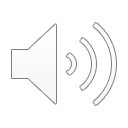 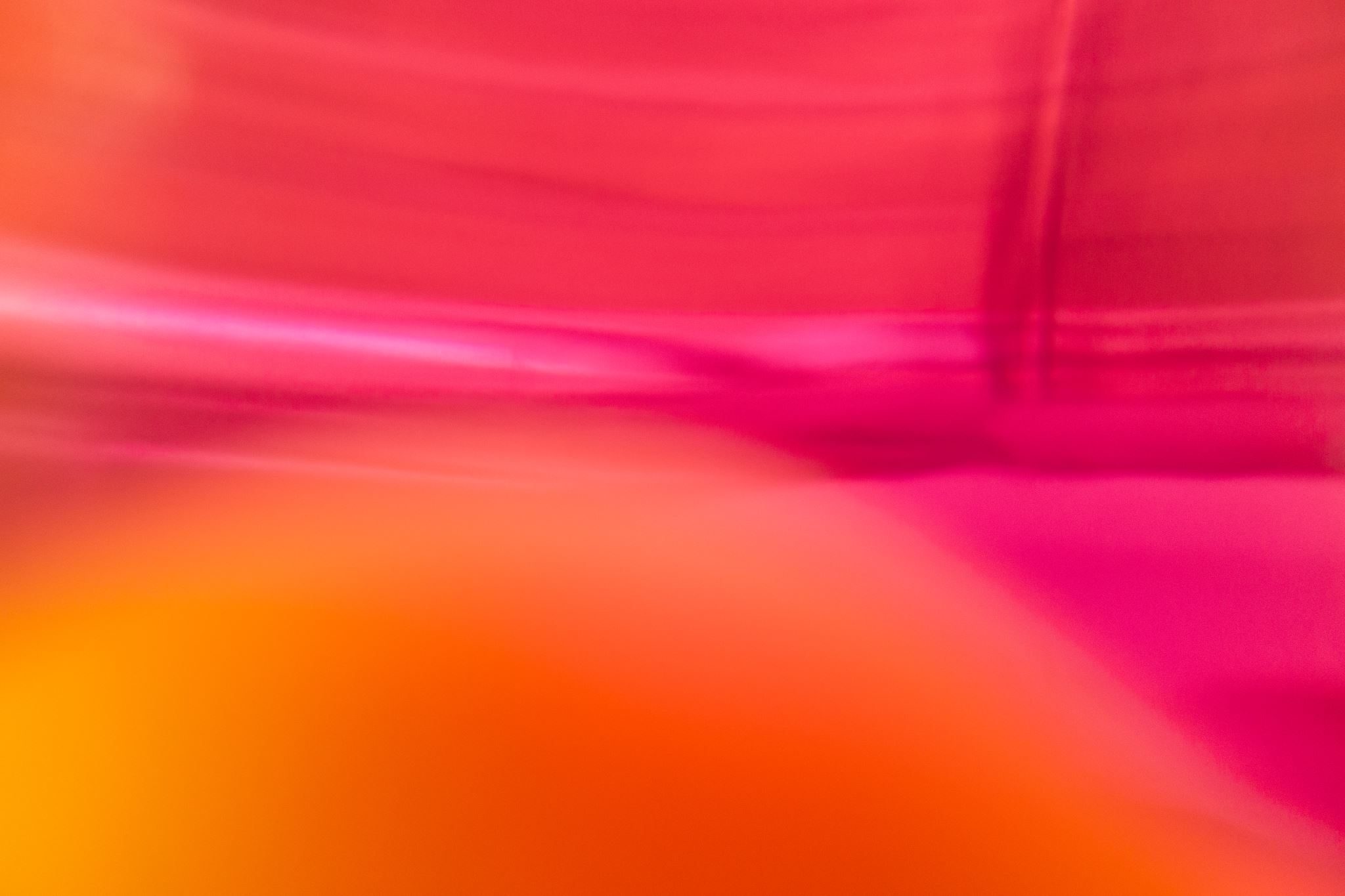 St Ignatius of Antioch
Faith of our fathers, living still
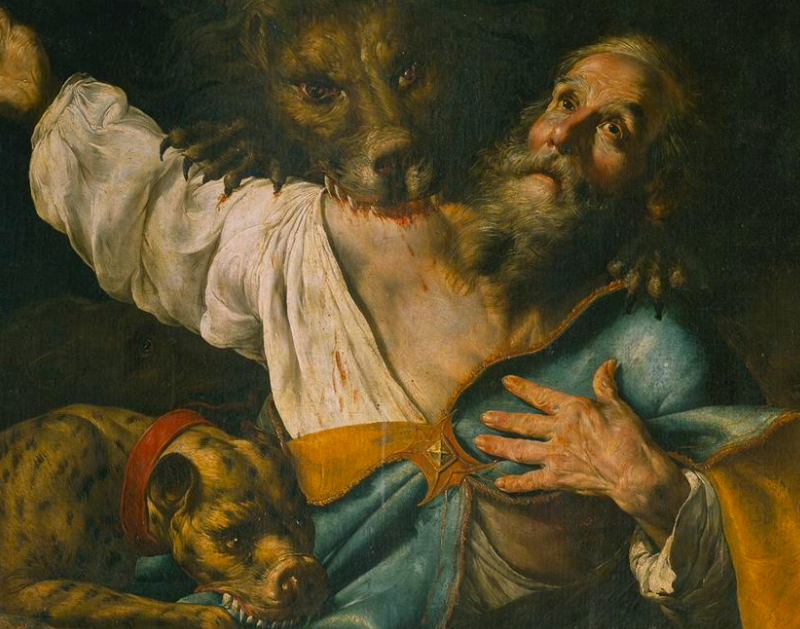 History of Catholicism
Episode 1 Church Fathers Why
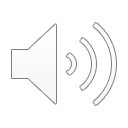 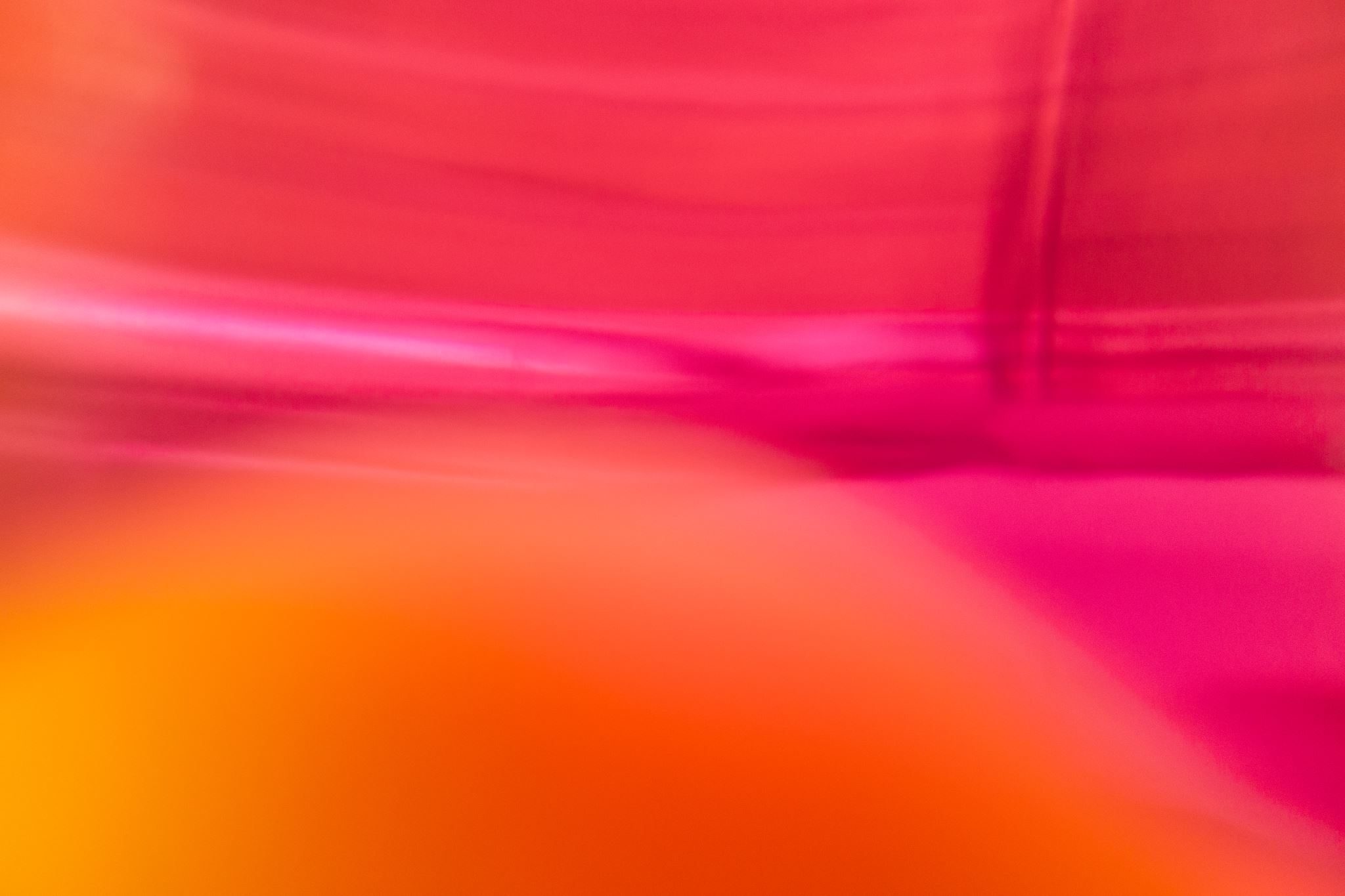 Faith of our fathers, living still
History of Catholicism
Episode 1 Church Fathers Why
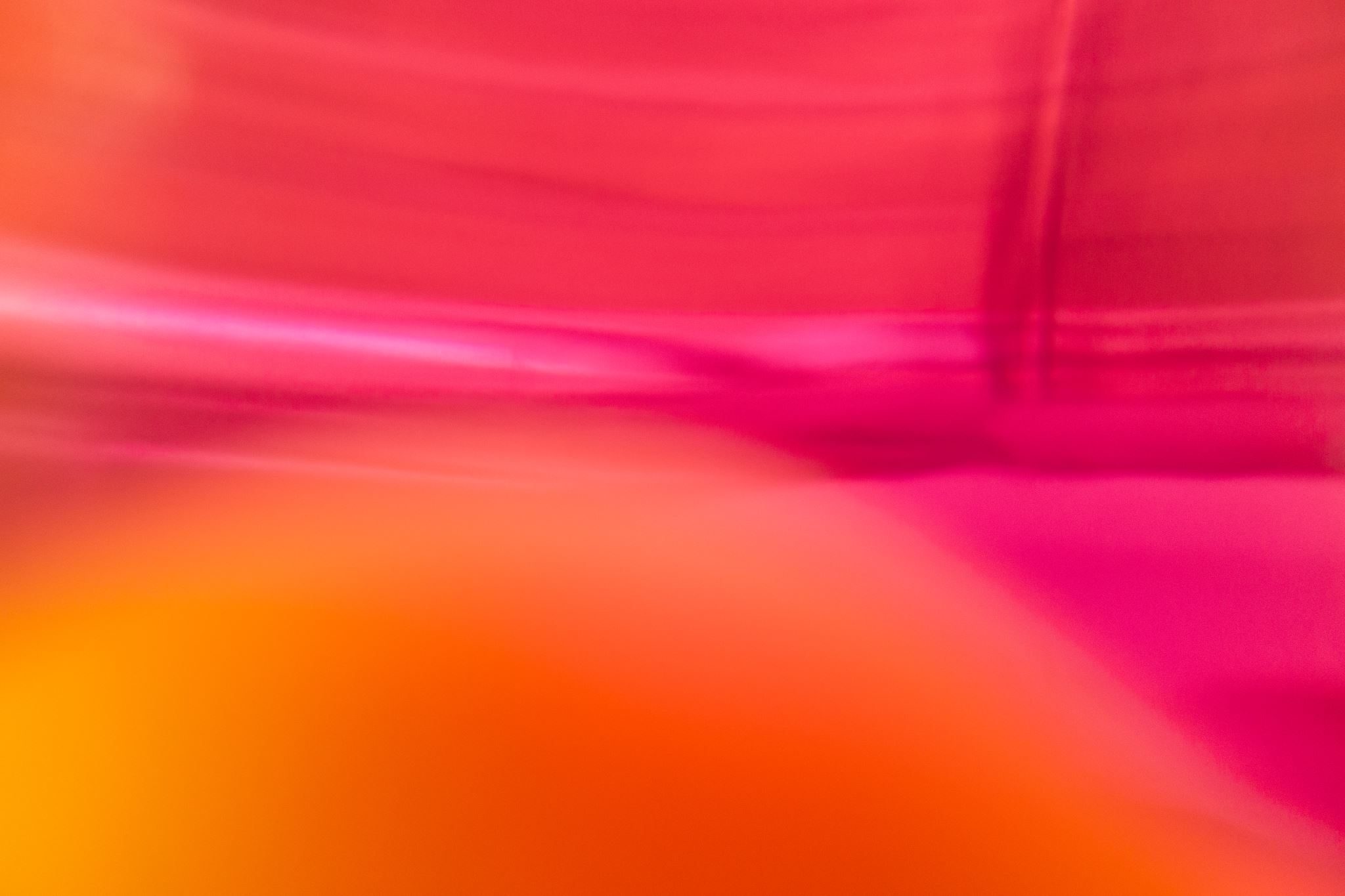 Faith of our fathers, living still
History of Catholicism
Episode 1 Church Fathers Why
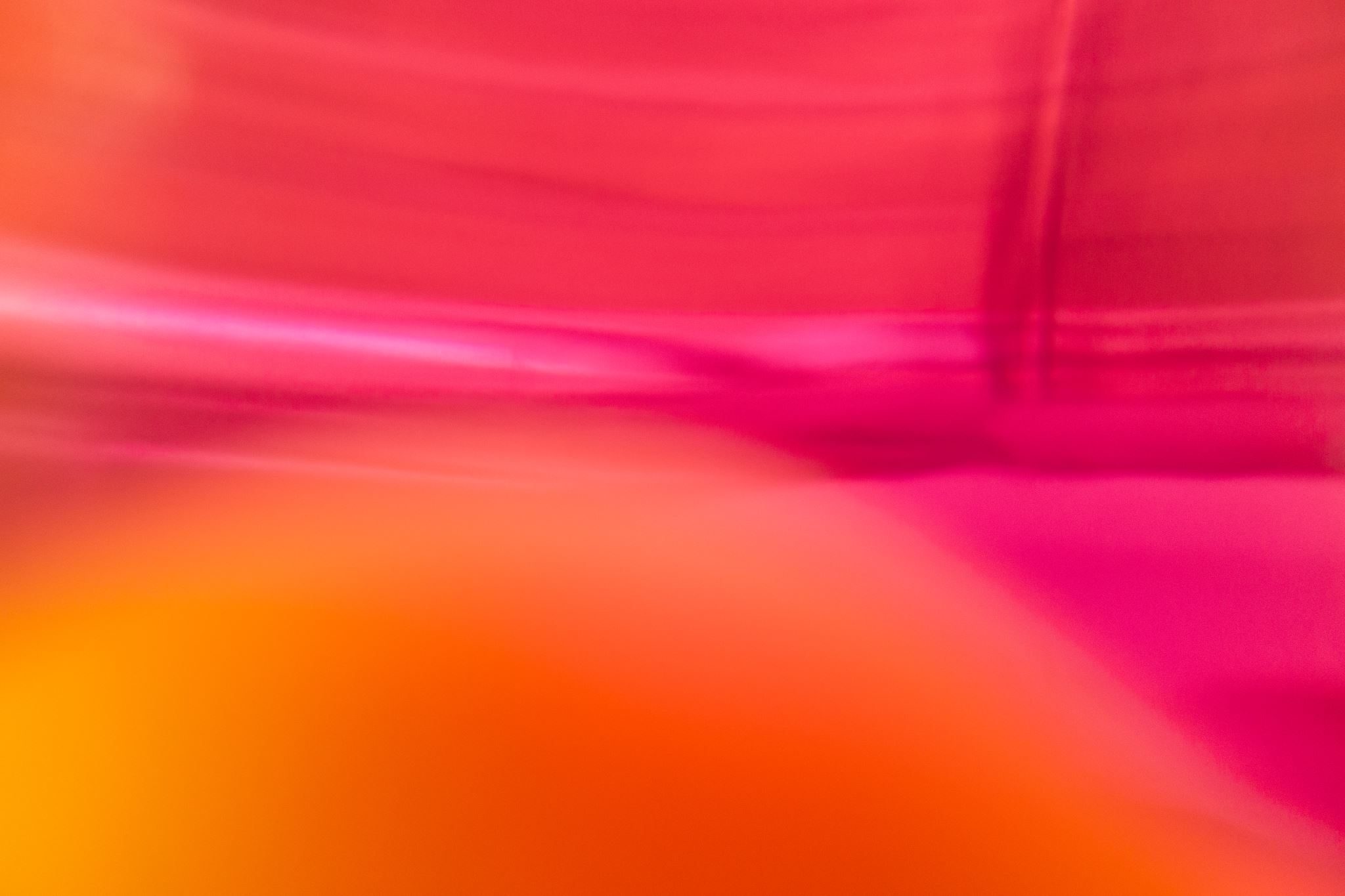 Faith of our fathers, living stillThank you for watchingAny questions address to Chaplain Morse
History of Catholicism
Episode 1 Church Fathers Why